Hello!
My name is XXXXXX
Our online friends
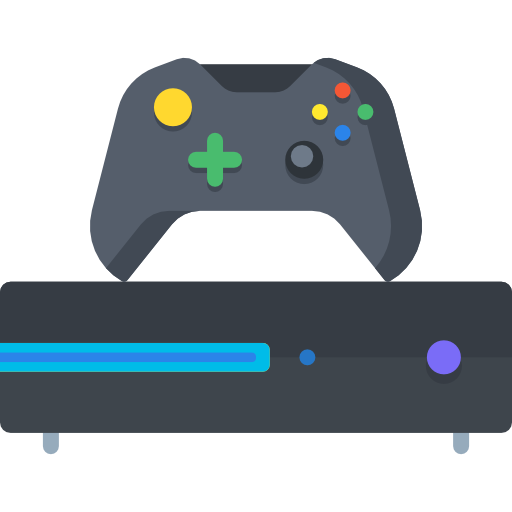 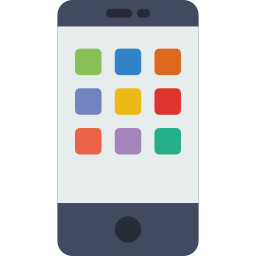 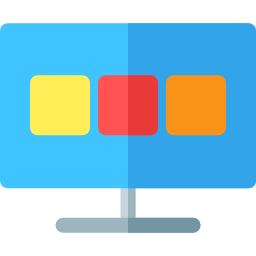 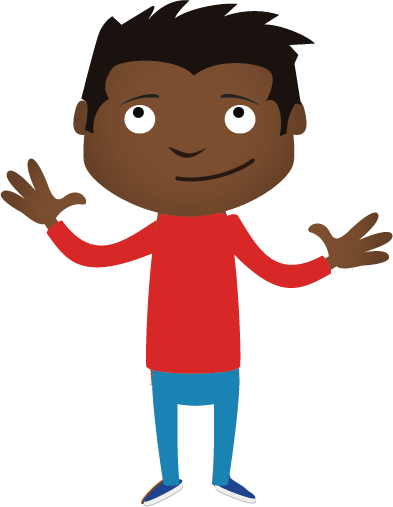 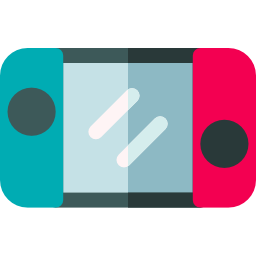 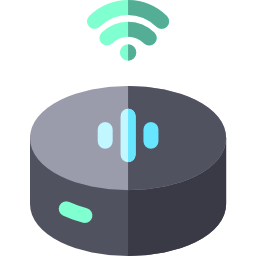 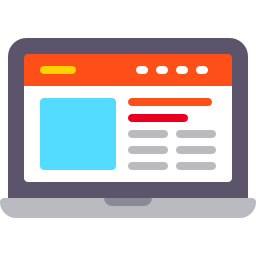 [Speaker Notes: Ask questions to engage and find out what devices the children use at home
Children of this age may not understand what the internet or online is but they will recognise the devices]
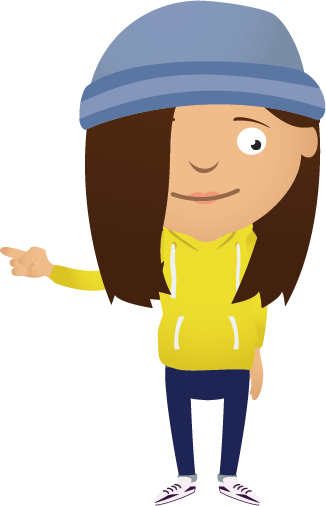 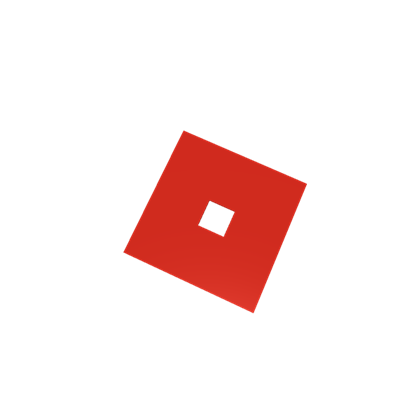 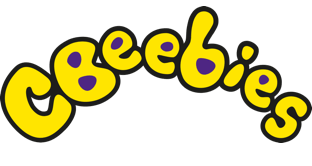 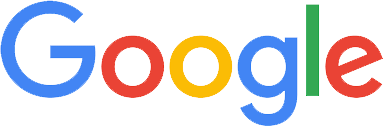 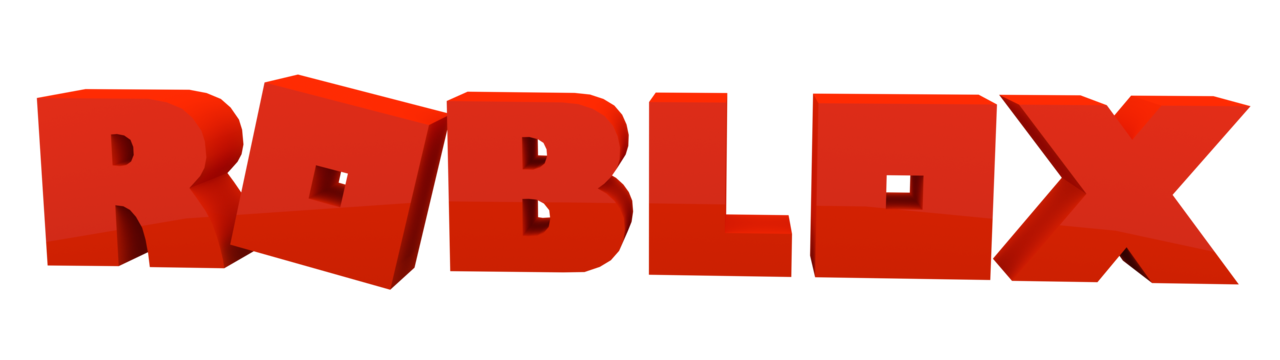 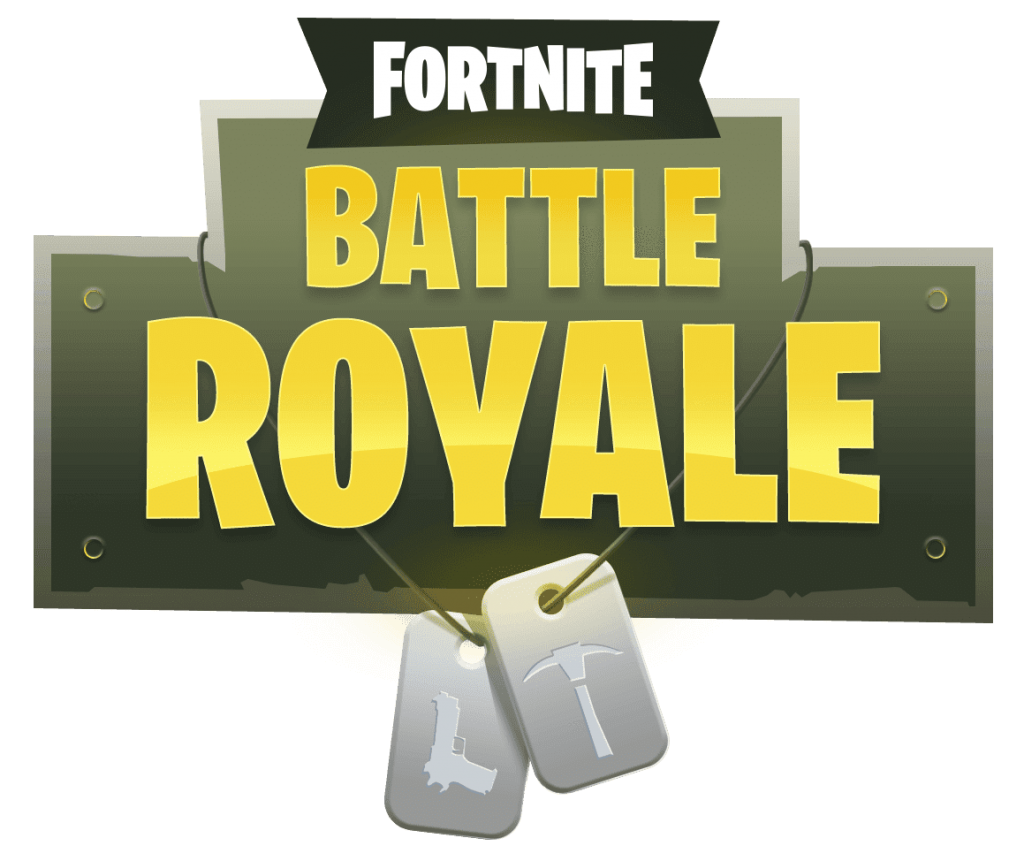 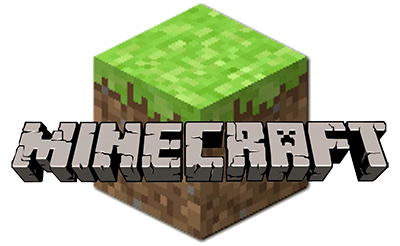 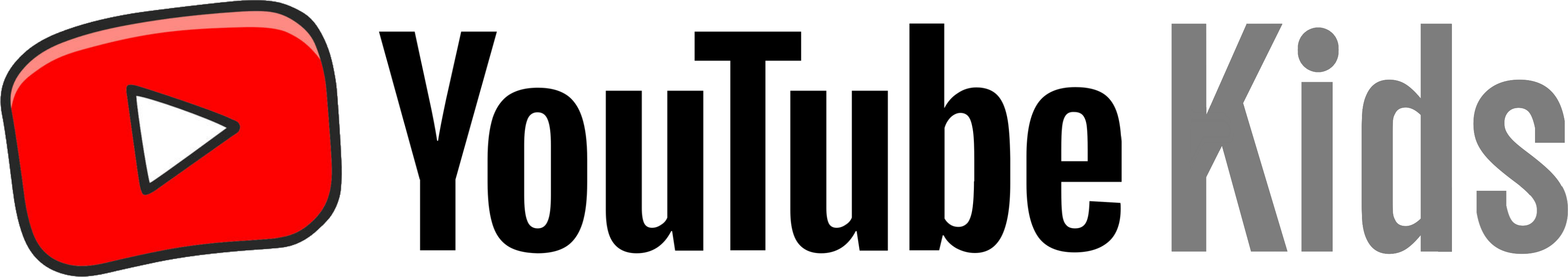 [Speaker Notes: Ask what games/apps/websites are they using – you may need to look at YouTube in more detail
Minecraft
YouTube
Google
Clash Royale
Slither.io
Cbeebies
Roblox]
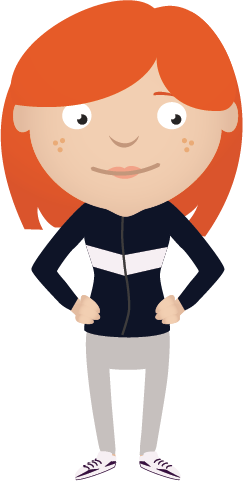 What is personal information?
[Speaker Notes: Ask what is our personal information
Usually you will get Name, age, address, school, boy or girl 
Plus passwords/email/phone numbers etc

Explain that we should only share personal information with people we trust]
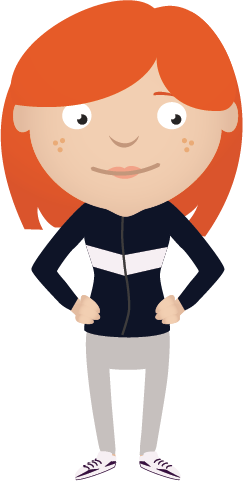 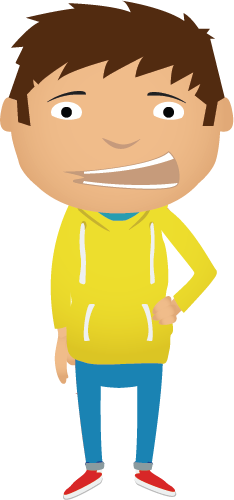 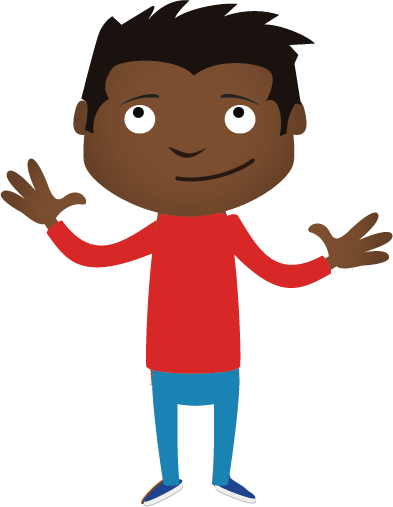 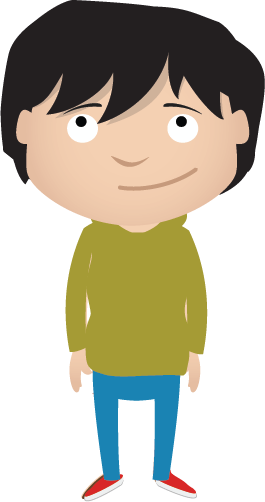 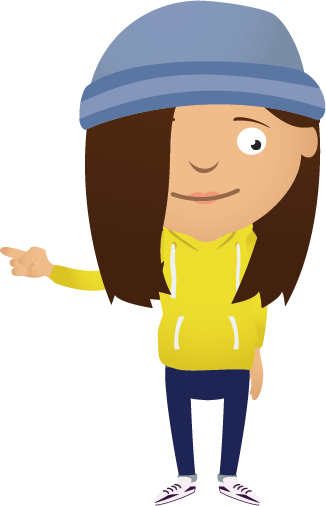 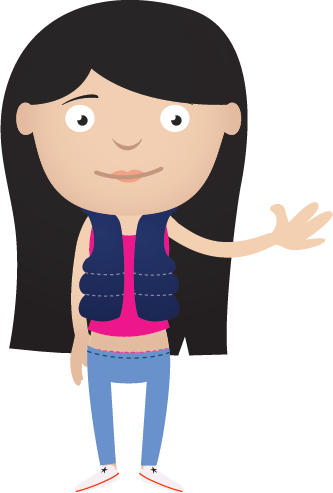 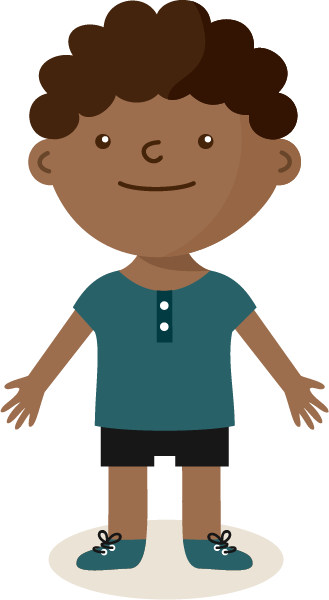 Our friends
[Speaker Notes: Know them, trust them, they are kind to us
Ask about playing games with friends
What do we call a person we don’t know – STRANGER
Talk about playing games or chatting online
It is safest to play games with people who are already friends – not Strangers]
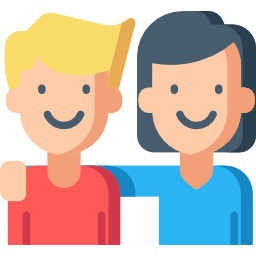 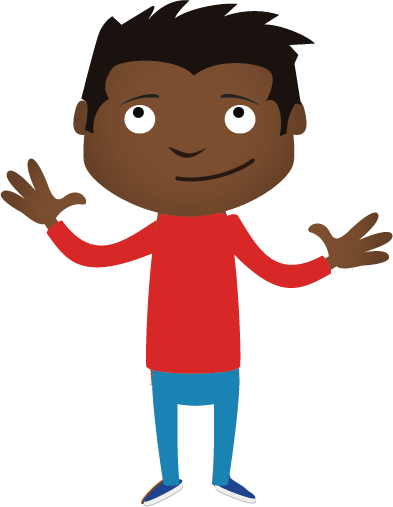 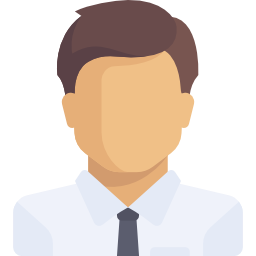 ?
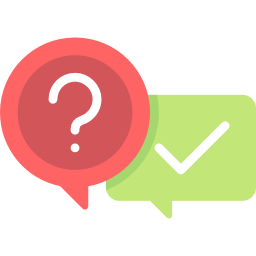 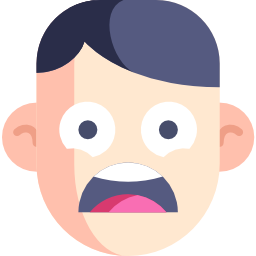 [Speaker Notes: People you don’t know are strangers. They’re not always who they say they are
Be nice to people on the computer like you would in the playground
Keep your personal information safe
If you ever get that ‘uh oh’ feeling, you should tell a grown up you trust]
What have we learned today?